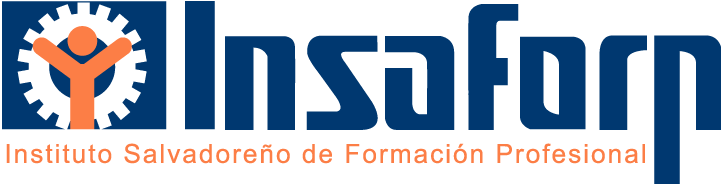 SISTEMA DE CERTIFICACIÓN DE COMPETENCIAS LABORALES- SCCL EXPERIENCIA EN LA INDUSTRIA DEL PLÁSTICO
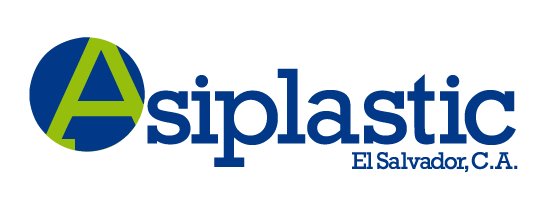 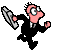 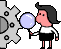 Antecedentes
En el año 2008, el Instituto Salvadoreño de Formación Profesional - INSAFORP en su rol de director y Coordinador  del Sistema de Formación Profesional y la Asociación Salvadoreña de la Industria del Plástico – ASIPLASTIC, inician un esfuerzo conjunto para implementar un modelo de certificación que sea pertinente para los fines de calidad y competitividad de dicha industria.
Objetivos del Sistema de Certificación de Competencias Laborales
Componentes definidos en la experiencia de implementación en la industria del plástico
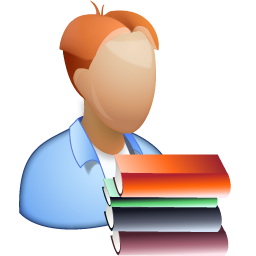 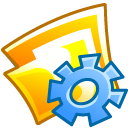 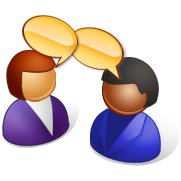 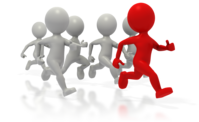 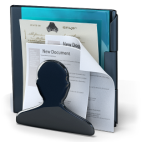 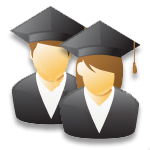 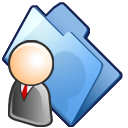 Componentes obtenidos de la sistematización de la experiencia en la industria del plástico, año 2010
Resultados del modelo obtenidos en el periodo 2008-2013
Coordinación- Inicio del modelo
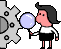 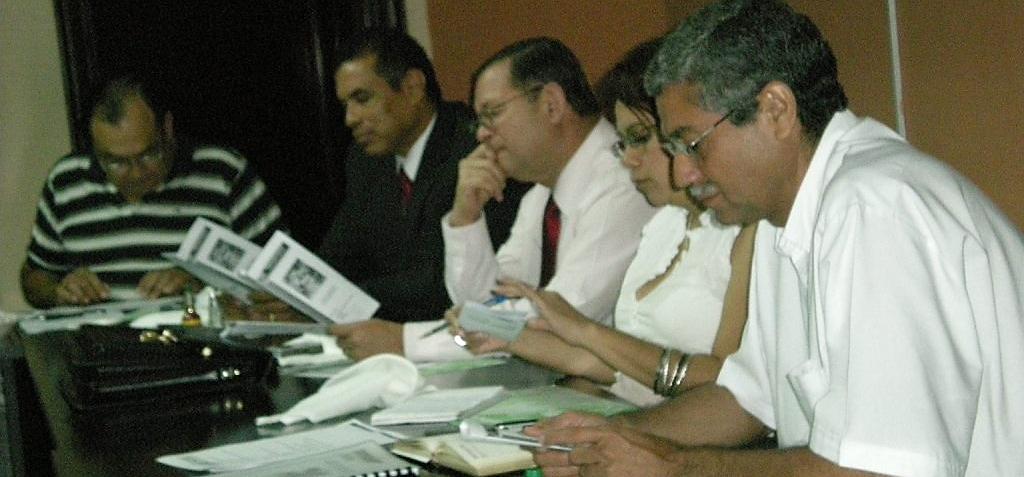 Conformación del Comité Técnico de Normalización- COTECNO.
Elaboración del mapa funcional de la Industria del Plástico.
Establecimiento de los procesos prioritarios en los que se trabajaría:
Moldeo por inyección.
Moldeo por soplado.
Extrusión de película tubular de polietileno.
Impresión Flexográfica.
Elaboración de las NTCL de los 4 procesos priorizados.
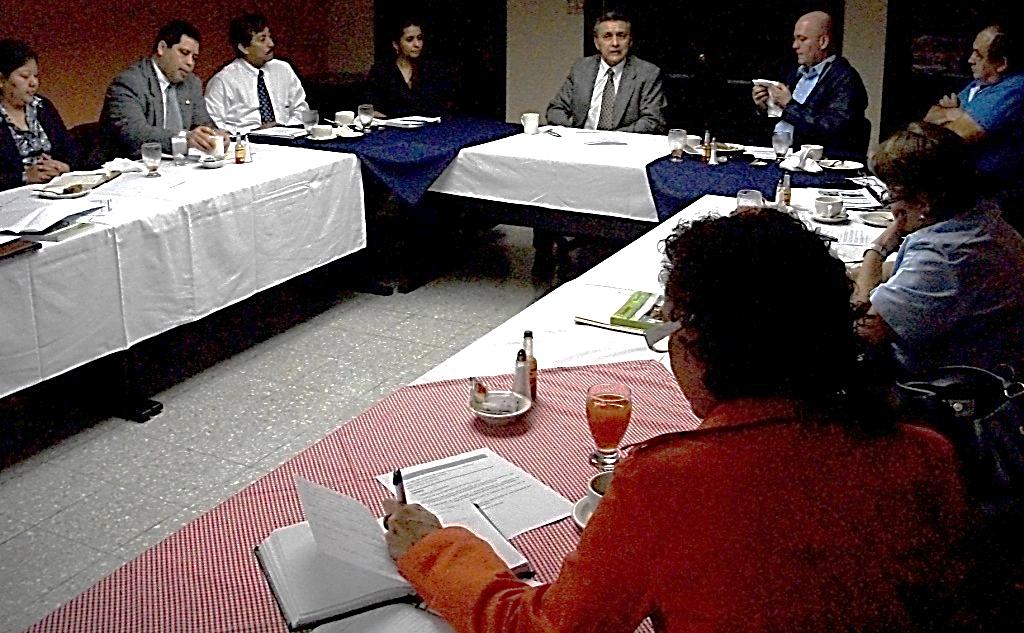 MAPA FUNCIONAL DEL SECTOR PLÁSTICO
3.1.1 Preparar la máquina y los materiales de
	acuerdo a la orden y hoja técnica de producción
3.1.2 Determinar los valores de funcionamiento de la
	máquina extrusora, de acuerdo a especificaciones 
	de la orden y hoja técnica de producción
1.   Administrar los
	recursos de la
	empresa
3.1 Obtener película de
 	 polietileno mediante
	 procesos de extrusión
3.1.3 Preparar equipos auxiliares y herramientas 
	conforme a la técnica de operación y de acuerdo 
	a la orden de producción
3.1.4 Corroborar el cumplimiento de las especificaciones
	técnicas del producto de acuerdo a políticas de la 
	empresa y de la orden de producción
2.   Comercializar
 	productos plásticos
Transformar polímeros
por medio de diferentes
procesos estandarizados,
competitivos a nivel mundial
3.2.1 Preparar la máquina, las herramientas, los equipos
	auxiliares y los materiales de acuerdo a la orden y
	de la hoja técnica de producción
3.2 Obtener productos
 	 plásticos mediante
	 procesos de soplado
3.2.2 Determinar los valores de funcionamiento de la
	máquina sopladora, de acuerdo a especificaciones 
	de la orden y de la hoja técnica de producción
3.   Fabricar productos
 	plásticos mediante
	procesos
	estandarizados
3.2.3 Corroborar el cumplimiento de las especificaciones
	técnicas del producto de acuerdo a las políticas de 
	la empresa y a la orden de producción
3.3.1 Preparar la máquina, las herramientas, los equipos
	auxiliares y los materiales de acuerdo a la orden y
	de la hoja técnica de producción
4.   Innovar productos
 	 y procesos
3.3 Obtener productos
 	 plásticos mediante
	 procesos de inyección
3.3.2 Determinar los valores de funcionamiento de la
	máquina inyectora, de acuerdo a especificaciones 
	de la orden y de la hoja técnica de producción
3.3.3 Corroborar el cumplimiento de las especificaciones
	técnicas del producto de acuerdo a las políticas de
	la empresa y a la orden de producción
A
CONTINUACIÓN DEL MAPA FUNCIONAL DEL SECTOR PLÁSTICO
A
3.4.1 Preparar la máquina y los materiales de acuerdo 
	a la orden de producción
3.4.2 Preparar los equipos y las herramientas necesarios para
	 el funcionamiento de la máquina de acuerdo a las 
	 especificaciones de la misma y a la orden de producción
3.4 Obtener material
 	 impreso en diferentes
	 tipos de sustratos y/o
	 estructuras mediante
	 procesos de flexografía
3.4.3 Ajustar la máquina de acuerdo al estándar del
	proceso de producción
3.4.4 Controlar el proceso de producción, el cumplimiento 
	de las especificaciones técnicas del producto de 
	acuerdo con los procedimientos de la empresa
Referentes elaborados
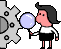 4 Normas Técnicas de Competencia Laboral-NTCL
Proceso de moldeo por soplado.
Proceso de moldeo por Inyección.
Proceso de extrusión de película de polietileno.
Proceso de impresión flexográfica.
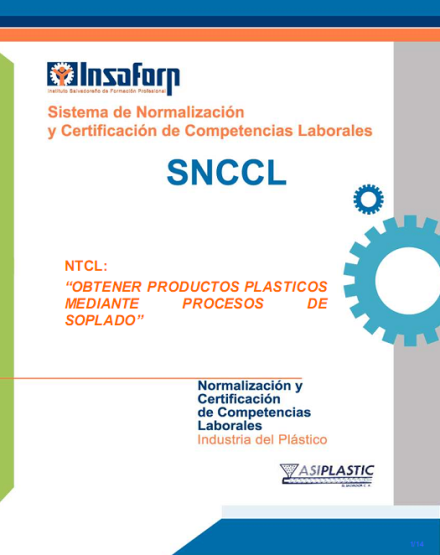 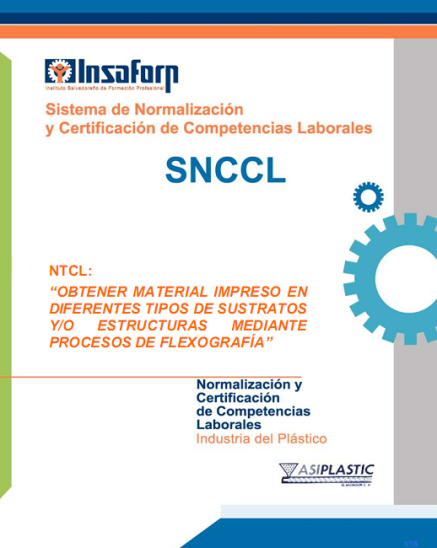 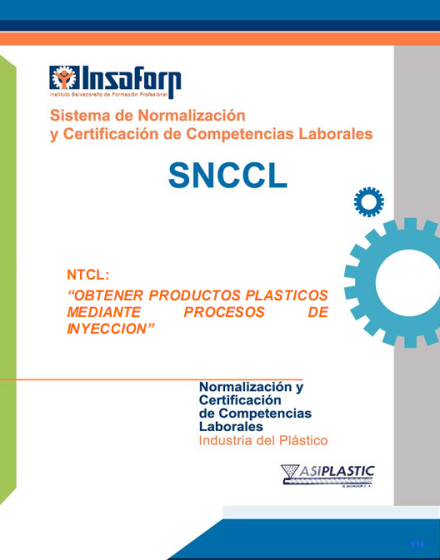 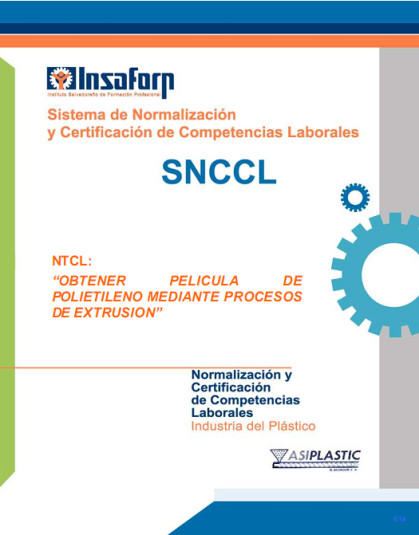 Materiales de formación e instrumentos de evaluación de evaluadores y formadores por competencias
Planes de evaluación.
Instrumentos de evaluación por desempeño.
Instrumentos de evaluación por producto.
Instrumentos de evaluación de conocimientos.
Resúmenes de evaluación.
Dictámenes.
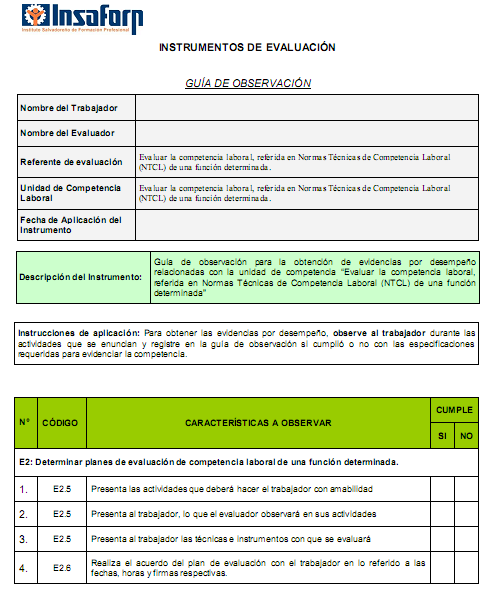 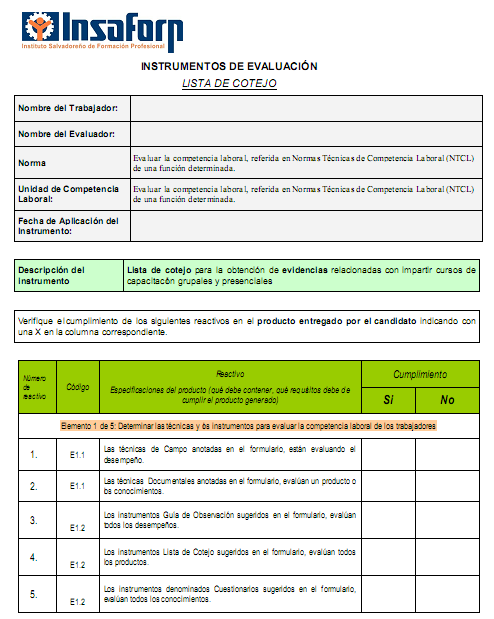 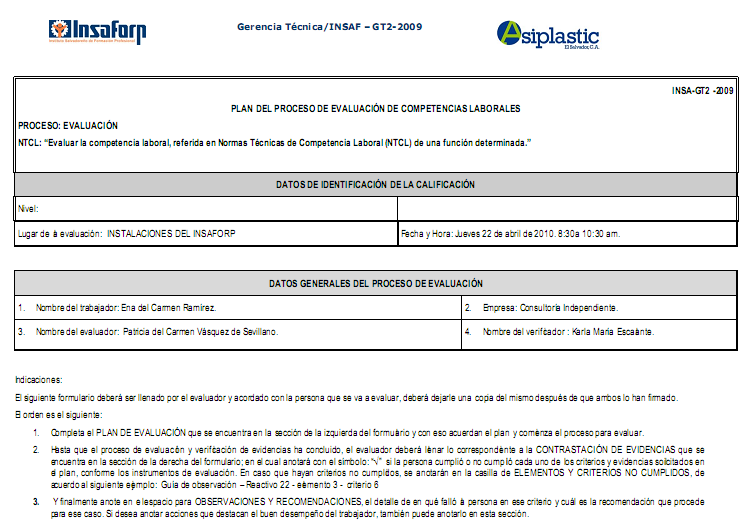 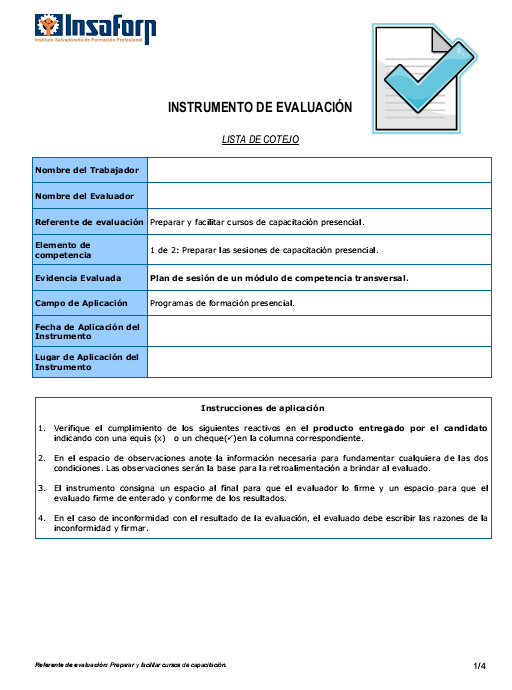 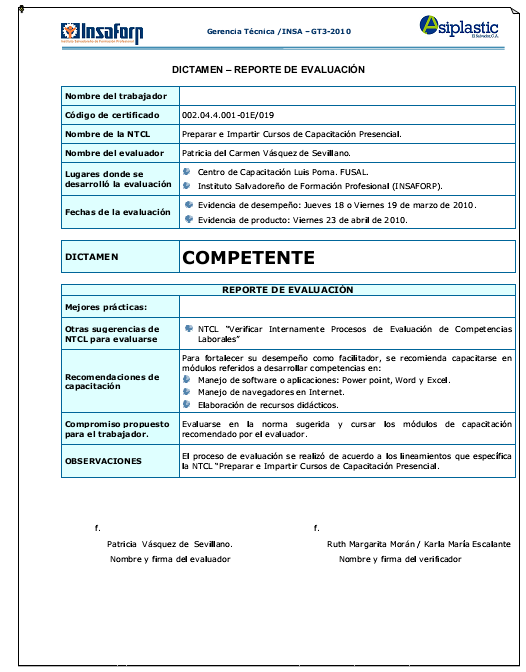 Brochures
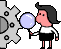 Resúmenes de los referentes técnicos de evaluación de los procesos normados.
Explicación de la aplicación de las pruebas diagnósticas.
Explicación del proceso de evaluación de los referentes técnicos de competencia laboral.
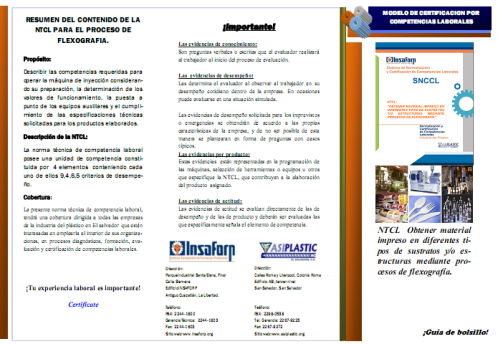 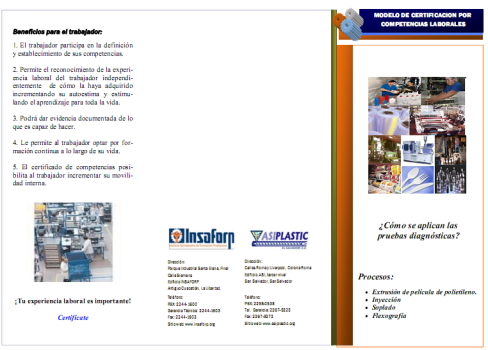 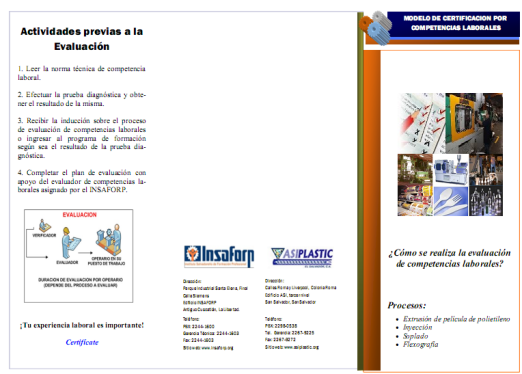 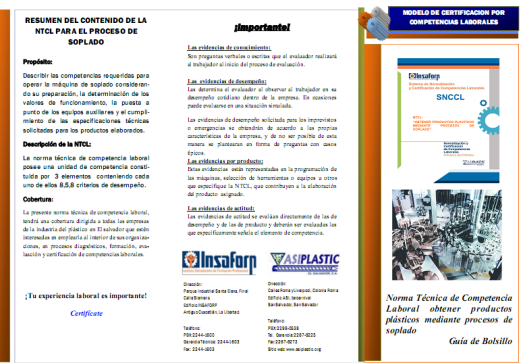 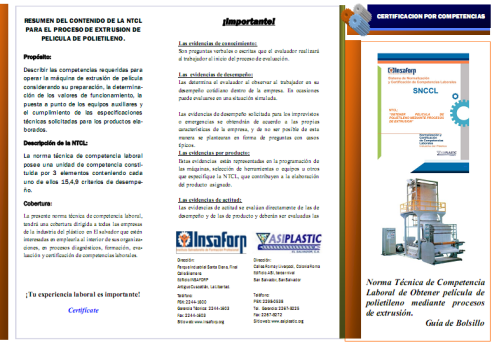 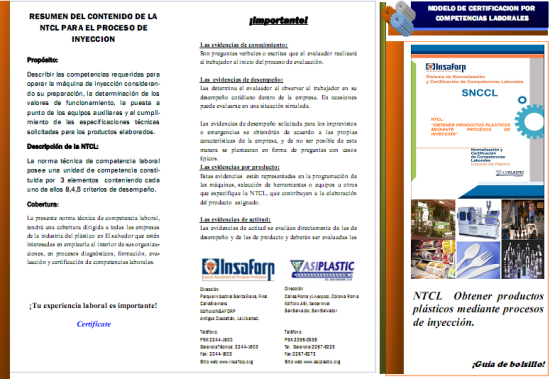 Edición y publicación de 5 libros
Libro 1 
MÓDULO DE COMPETENCIAS TRANSVERSALES.
Módulo I: Características de la industria del plástico en El Salvador.
Módulo II: Las actitudes de los operarios en la industria del plástico.
Módulo III: La comunicación efectiva en los procesos de producción.
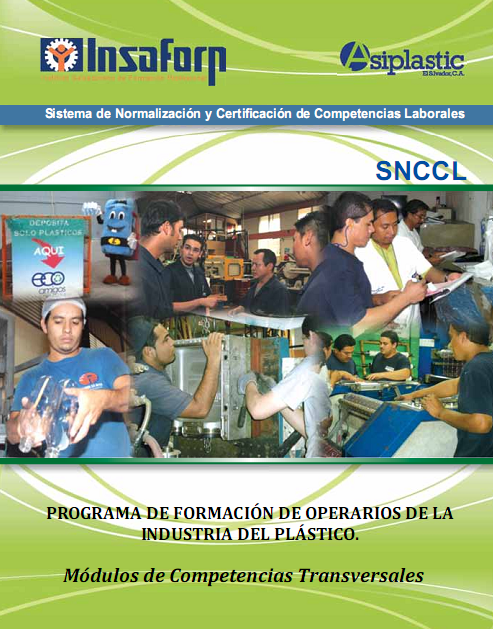 Libros 2 al 5: Módulos de Competencias Específicas
Cada libro contiene 3 módulos: 
Módulo IV: Fundamentos teóricos del proceso de…
Módulo V: Procedimiento para la obtención de…..
Módulo VI: Indicadores de calidad de los productos obtenidos mediante el proceso de…
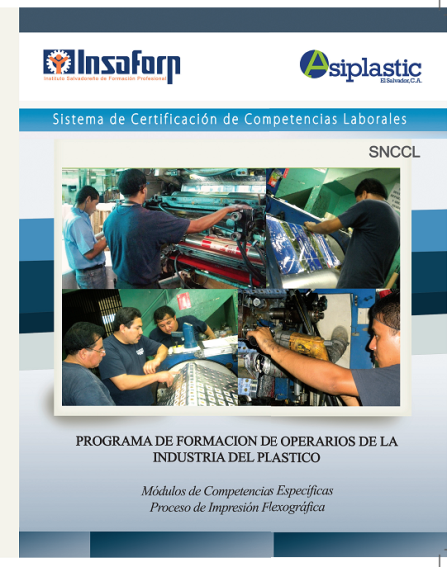 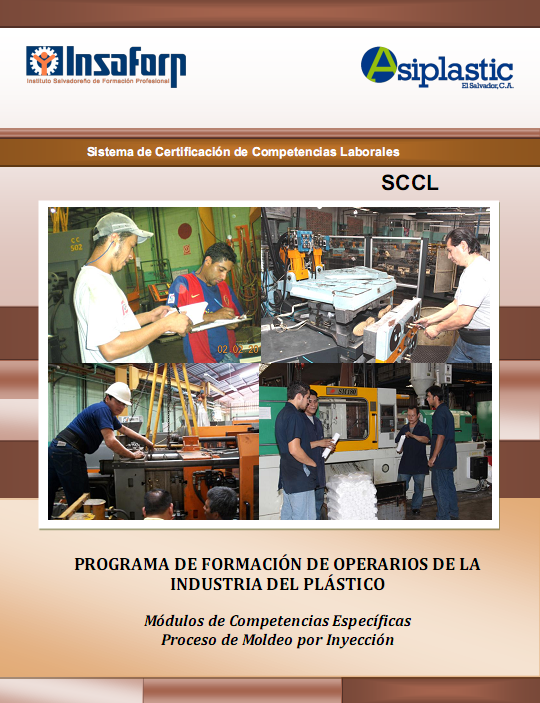 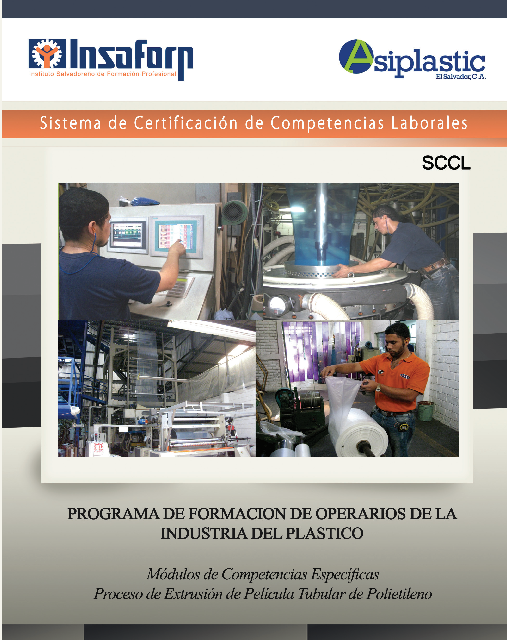 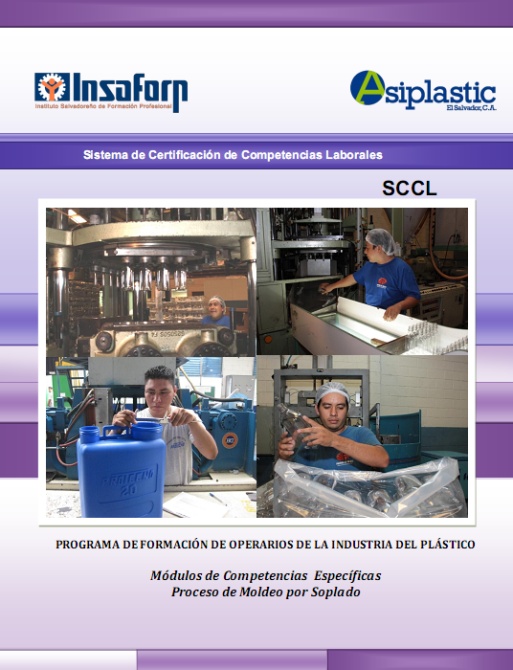 Módulos publicados en mayo de 2010, enero de 2011 y enero de 2013
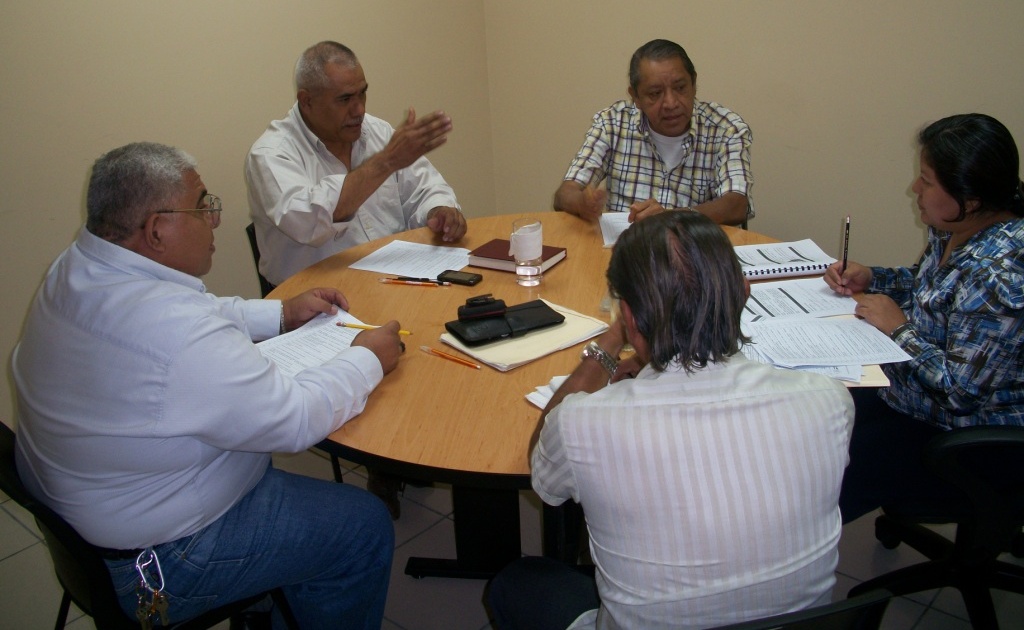 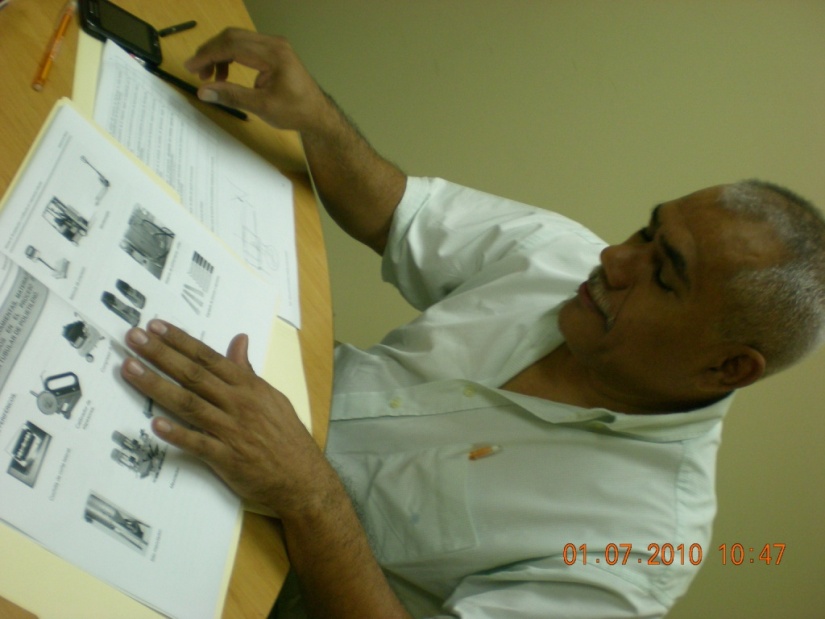 Los módulos de competencias especificas se elaboraron con apoyo de expertos trabajadores con trayectoria exitosa en la Industria del Plástico.
Formación-evaluación de formadores por competencias
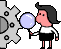 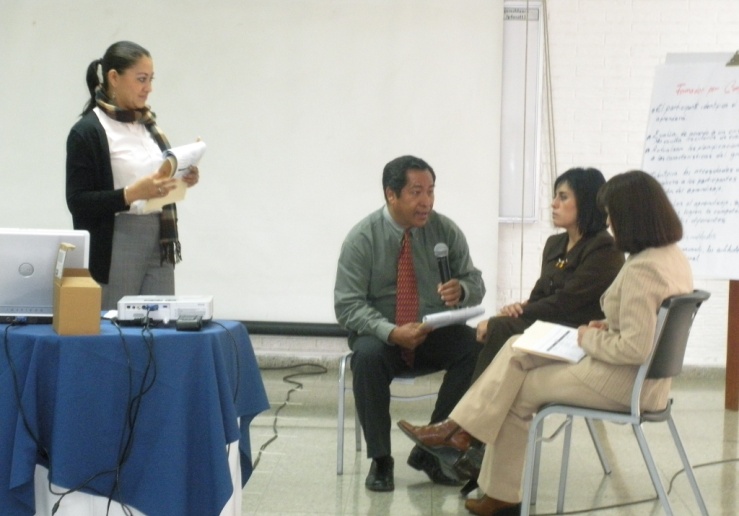 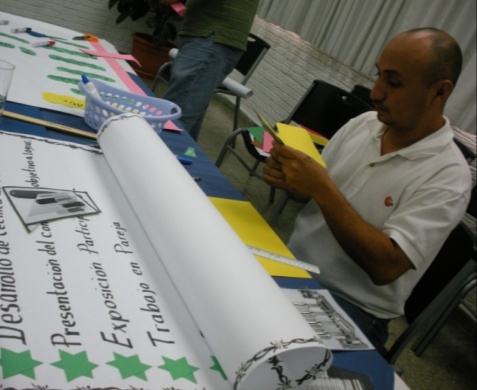 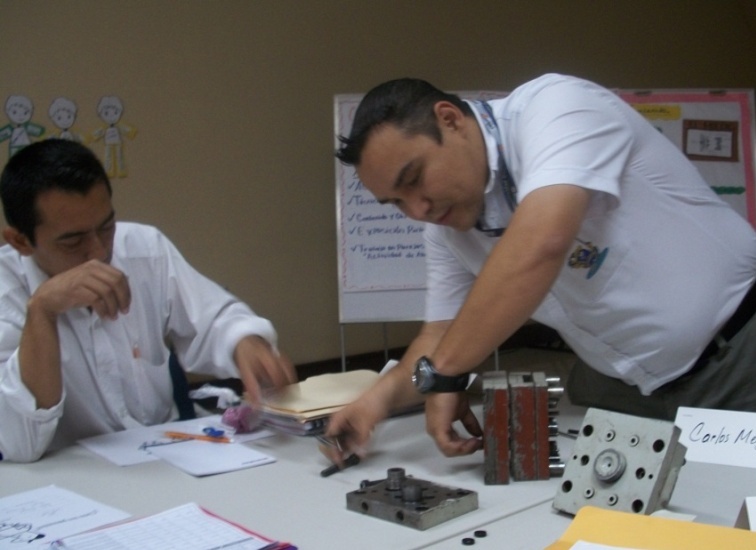 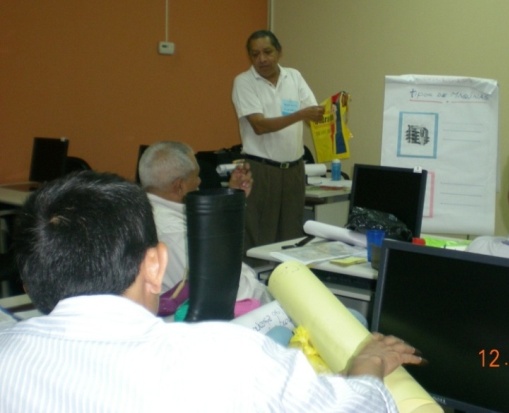 Formación-evaluación de evaluadores por competencias
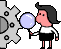 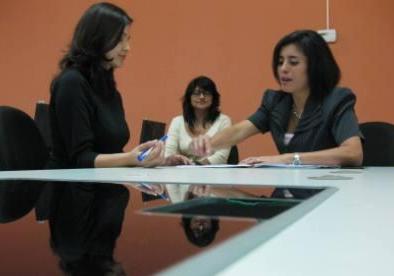 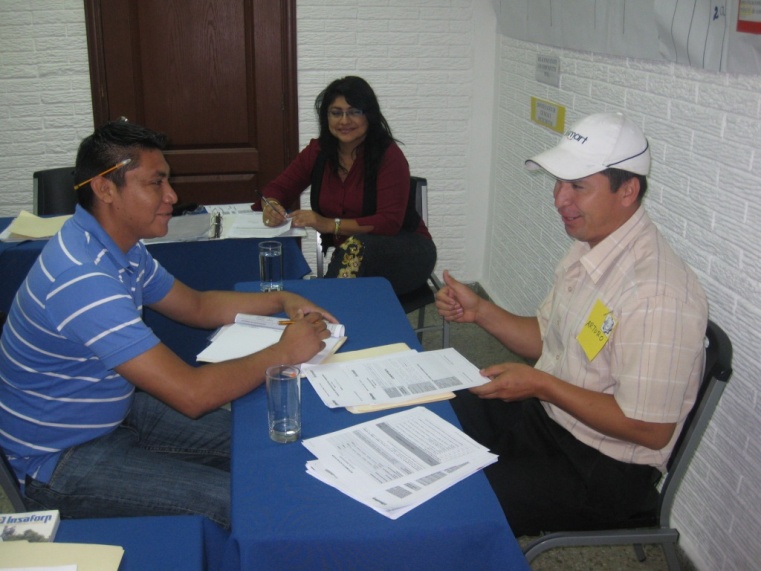 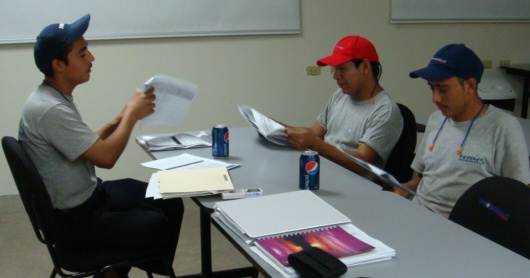 Evaluación-certificación de trabajadores de la industria
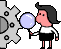 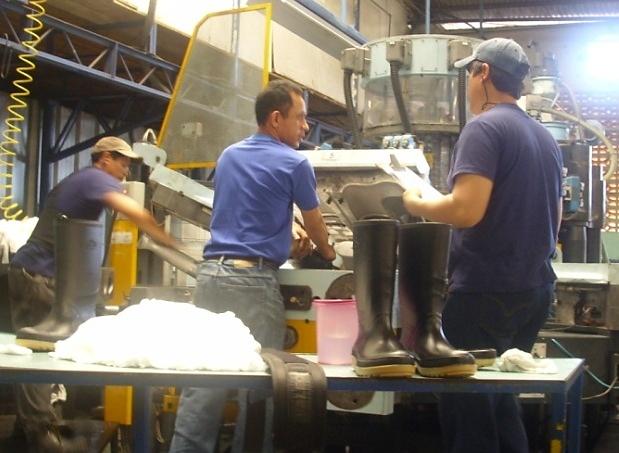 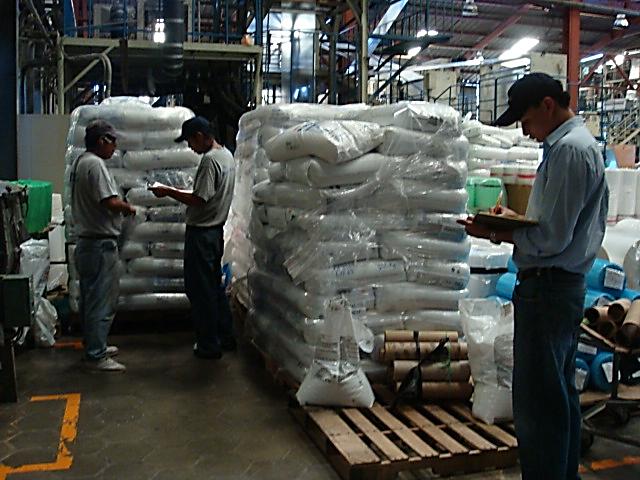 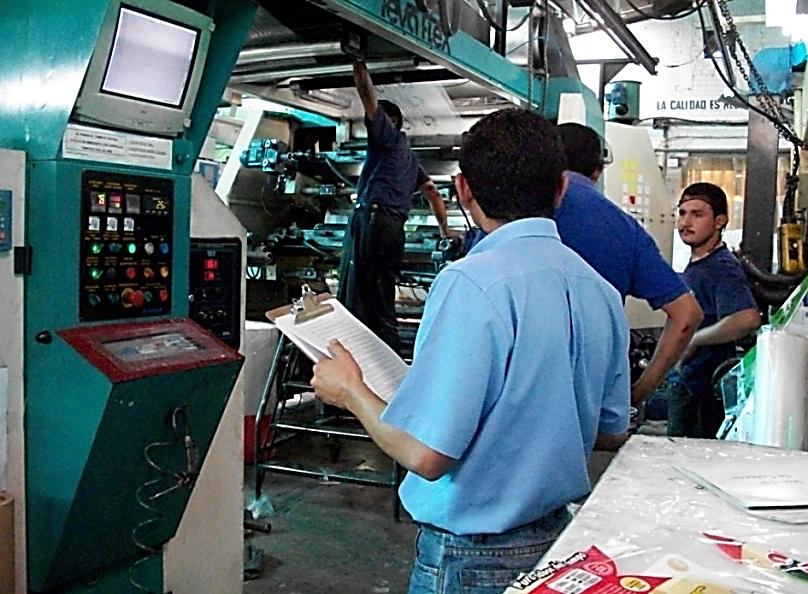 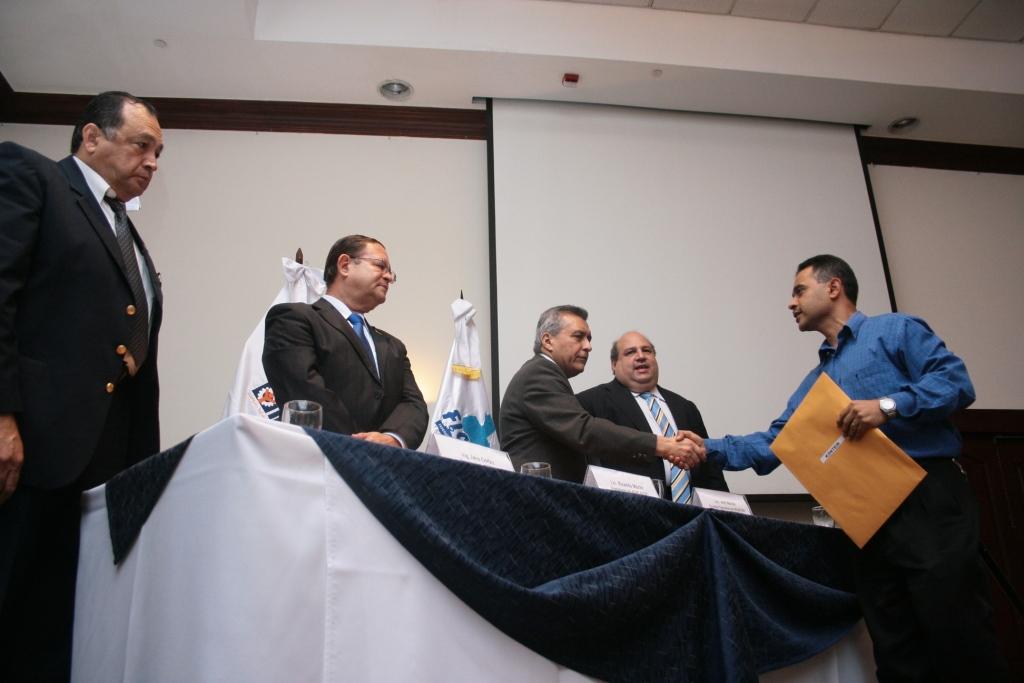 Los operarios de la Industria del Plástico se evalúan al interior de sus empresas con verificación del INSAFORP.
2 Sistematizaciones del modelo
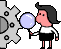 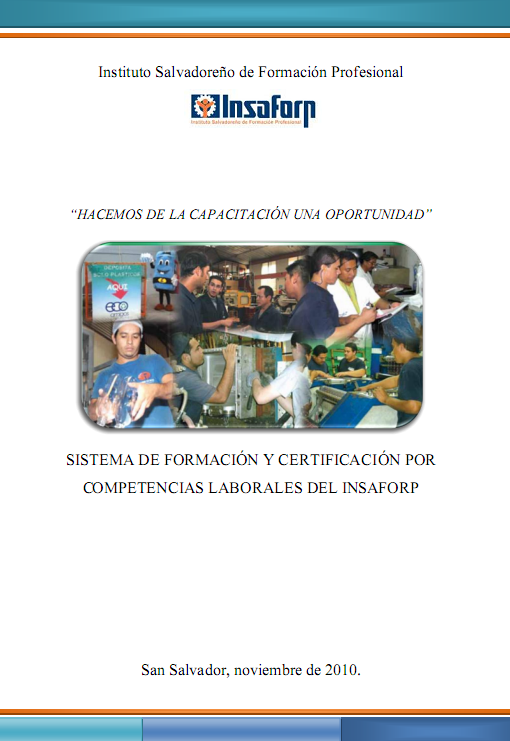 2 Sistematizaciones: 
Sobre la experiencia de la industria del plástico en la consolidación del SCCL.
Propuesta del SCCL como referencia a otras industrias interesadas en elaborar referentes técnicos de sus procesos; así como, en la certificación de competencias laborales de sus empleados.
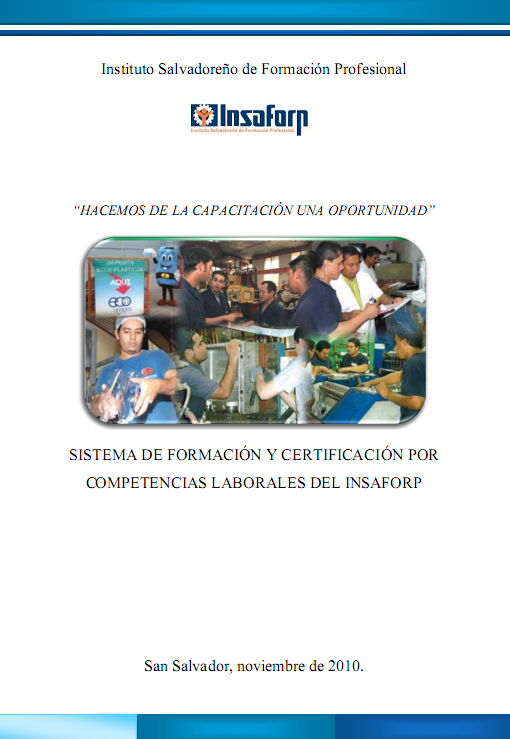 Jornadas de asistencia a los evaluadores de competencias específicas (trabajadores de la industria)  para la elaboración del portafolio de evidencias.
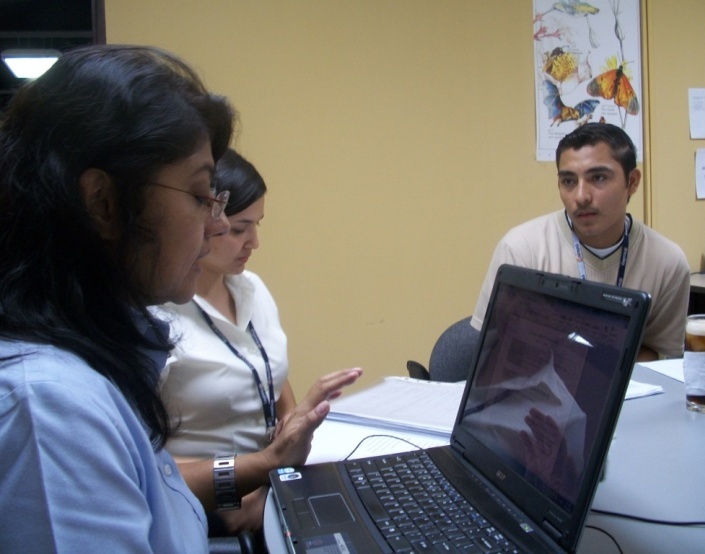 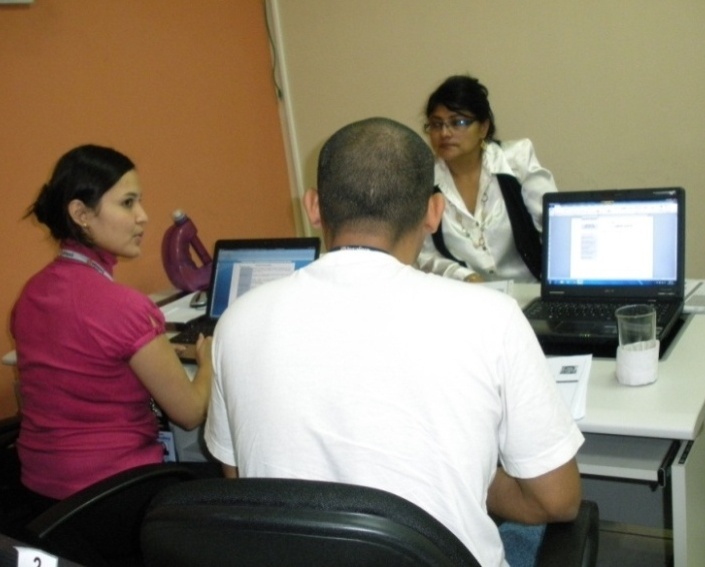 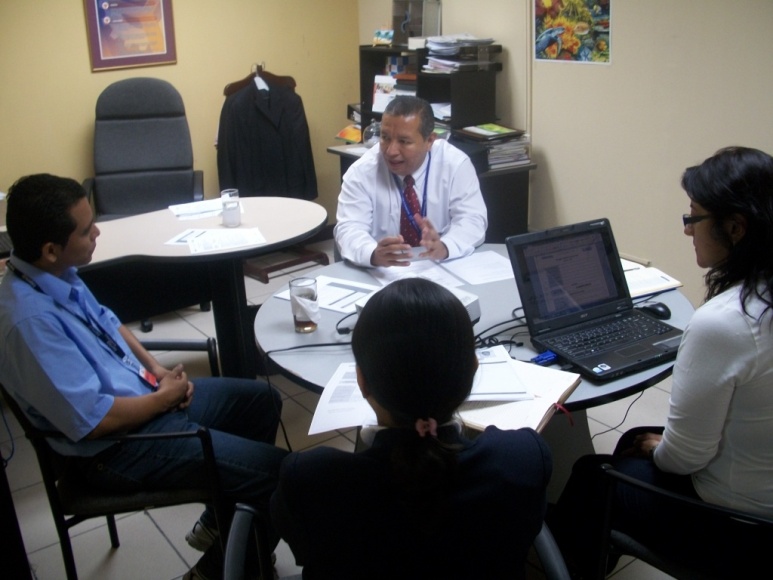 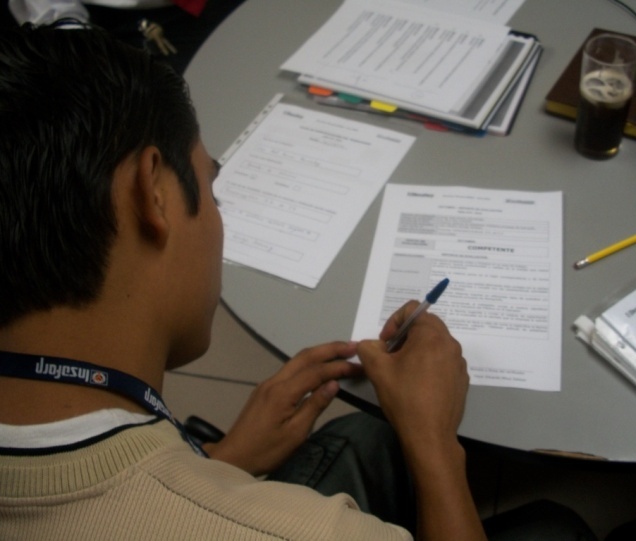 Apoyo en la digitación y redacción de los dictámenes de evaluación.
Firma de los dictámenes impresos.
4 Acciones formativas  de operarios de la Industria en los módulos de competencias transversales
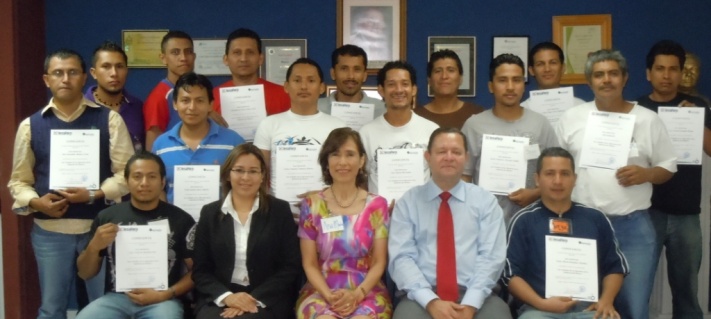 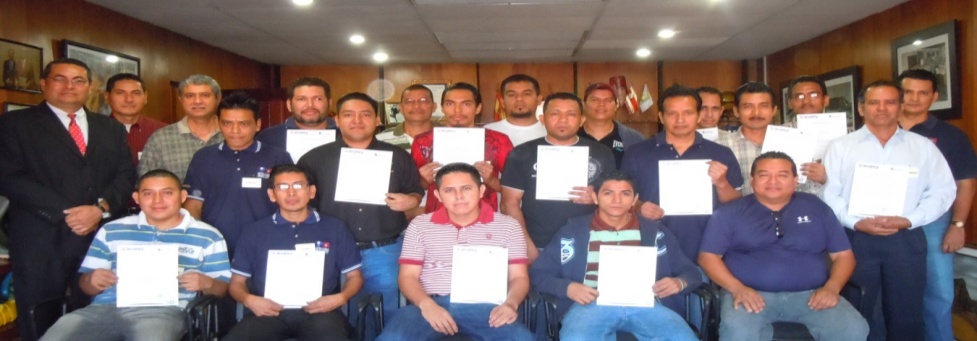 Acciones realizadas en el periodo noviembre de 2011 a diciembre de 2012
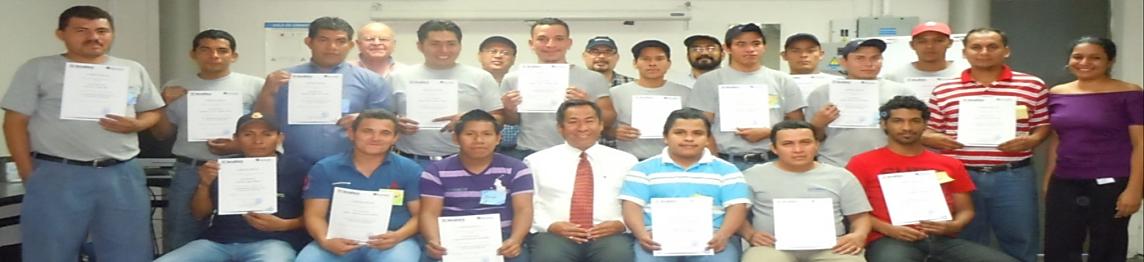 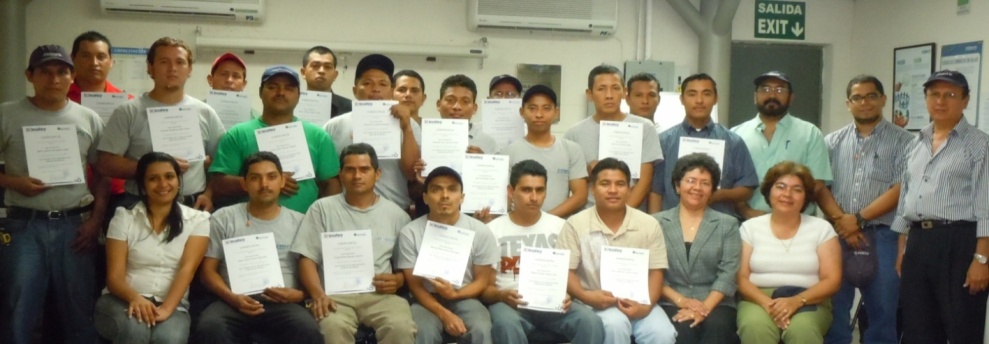 4 Carreras de formación
Propósito de la formación
Para desempeñarse exitosamente en la  industria del plástico
Desarrollar 
las competencias
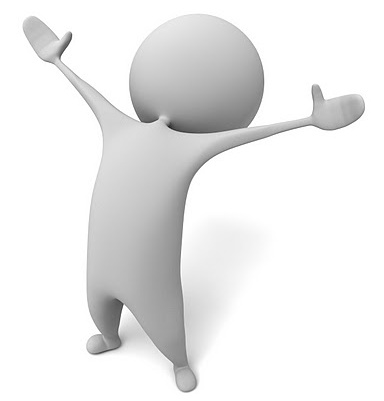 Formación en Extrusión Tubular de Película de Polietileno
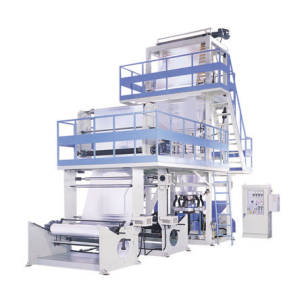 1,808 horas
Formación en Moldeo por Inyección
1,884 horas
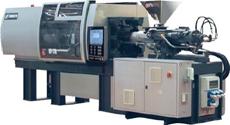 Formación en Moldeo por Soplado
1,864 horas
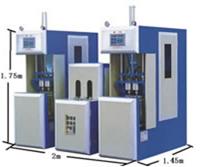 Formación en Impresión Flexográfica
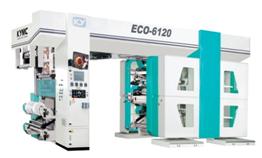 1,824 horas
Creación de FUNDAPLAST
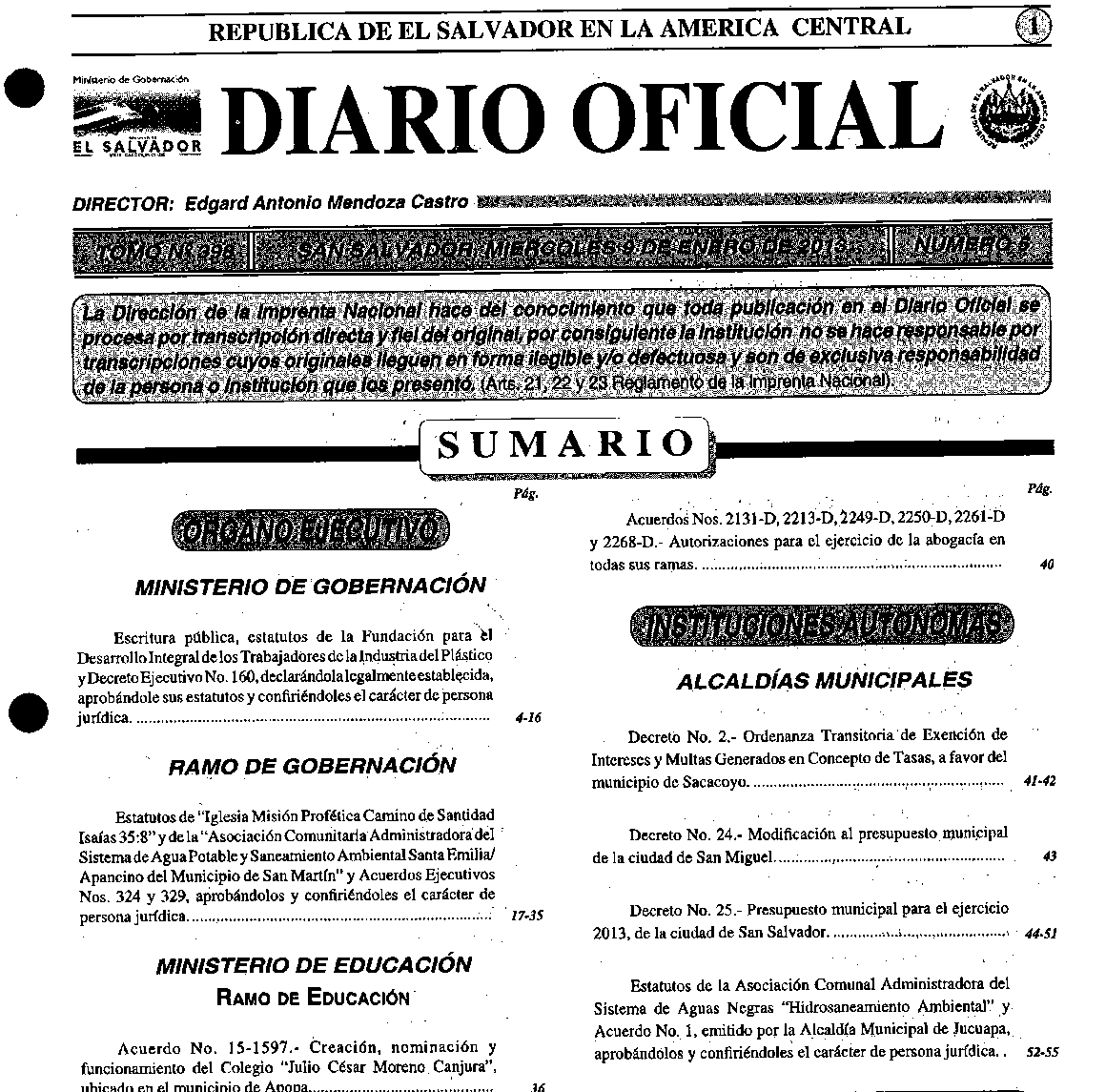 Los empresarios de la Industria del Plástico empoderándose del modelo crean y legalizan la Fundación Empresarial para el Desarrollo Integral de los Trabajadores de la Industria Plástica, siendo publicada en el Diario Oficial con fecha 9 de enero de 2013.
Realización de un diagnóstico de necesidades de capacitación - contratación
En el período del  25 de febrero al 3 de abril de 2013,  se realiza un Diagnóstico de Necesidades de Capacitación y proyección de contratación, en 42 empresas  de la industria, obteniéndose los siguientes resultados:
Empresas que participan en el diagnóstico de necesidades de capacitación - contratación
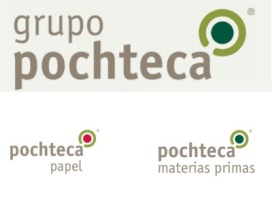 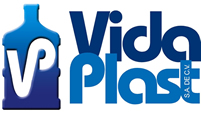 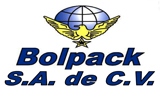 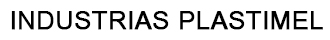 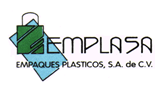 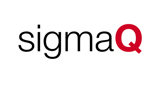 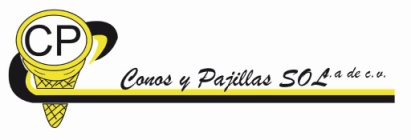 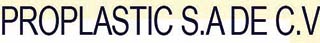 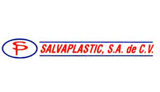 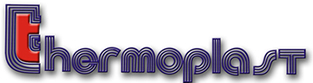 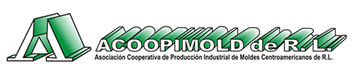 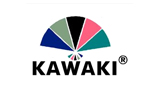 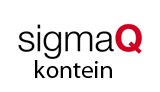 Rotoflex
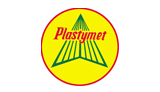 «Formamos el recurso humano para el trabajo decente»
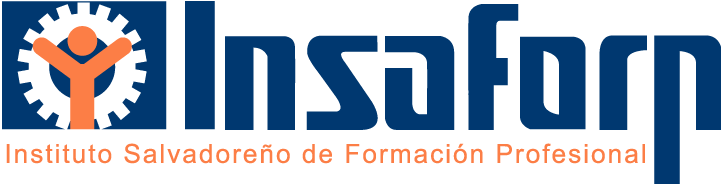